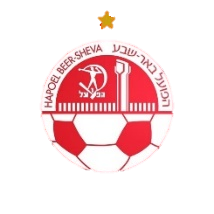 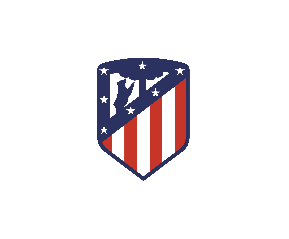 עקרונות חטיבה תחתונה
בפיתוח חטיבה תחתונה ישנם מספר עקרונות שעליהם נשים דגש.
*התייחסות באימון לשלושה מרכיבים ,לימוד ,תרגול ,הנאה .
חלוקת אימון לשלושה חלקים ,חימום טכני ,לימוד  ותרגול הנושא ,משחק  עם דגש על הנושא הנלמד. 
*בניית האימון על פי נושא טכני שבועי.
*עבודה קואורדינטיבית עם כדור.
*שיפור תנועתיות ללא כדור.
*משחק בצוות.
*הטמעת ערכים כשחקן וכאדם.
*חשיבות הנכון ולא חשיבות ההישג. 
*לימוד יסודות הגנה ב1X1 2X2 3X3
*לימוד BILD UP מאחור
*לימוד ותרגול יצירת יתרון מספרי בהתקפה.2X1 3X2 .
1433
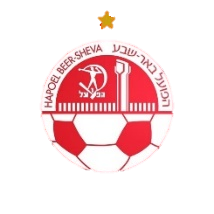 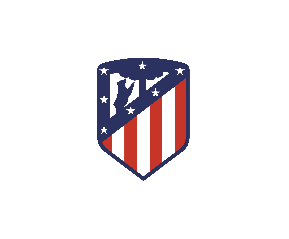 עקרונות חטיבה אמצעית
בפיתוח חטיבה אמצעית אנו נפעל על פי העקרונות האלו.
*שיפור הטכניקה ברמה האישית.
*עיצוב השחקן בתפקיד
*לימוד יסודות ההגנה בחלקי קבוצה.
*לימוד ותרגול הרמה בשתי רגליים
*לימוד ותרגול מגמת הנעת כדור
*קואורדינציה קוגנטיבית
*תנועה קבוצתית עם ובלי הכדור
*בנייה גופנית במשקל הגוף
*מוביליטי.
1433
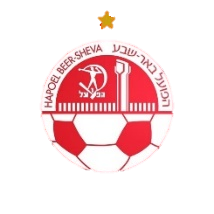 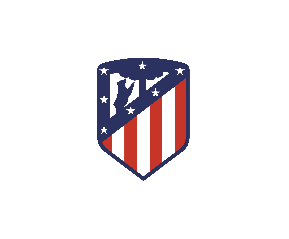 עקרונות חטיבה עליונה
בפיתוח חטיבה עליונה ישנם  עקרונות שעליהם נשים דגש.
*תרגול טקטי לפי עמדות.
*תרגול הגנה אישית וקבוצתית.(אגרסיביות אישית וקולקטיבית).
*לחץ באיבוד כדור.
*תרגול BILD UP מאחור תחת לחץ.
*משחקי לחץ(מחשבה מהירה).
*עבודה על זריזות + מהירות 
*עבודה פיזית + מוביליטי.
*חדר כוח (פעמיים בשבוע)
1433
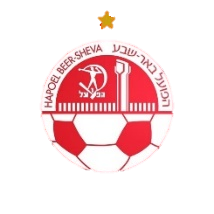 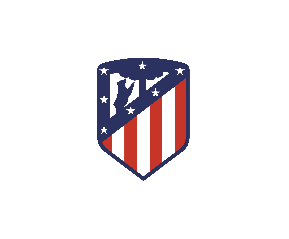 יסודות הגנה
יסודות הגנה
לימוד יסודות הגנה הינו מרכיב חשוב בבניית השחקן, שחקן שלא יהיה מחויב לתהליך יהיה חשוף לליקויים בהתפתחותו ברמה האישית וברמה הקבוצתית.
אלו הם הפרמטרים שעליהם נשים דגש.
*לימוד ותרגול עבודת רגליים נכונה במשחק ההגנה.
*לימוד ותרגול מנח נכון של הגוף ולאן לכוון את התוקף.
*לימוד ותרגול תקיפת השחקן כאשר הוא עם הגב למשחק.
*תרגול 1X1 2X2 3X3.
*תרגול משחק הגנה בחוליות.
*תרגול הגנה בחיסרון מספרי.
*תרגול הגנה קבוצתי.
*הגנה בקו 3 בנוסף לשחקן הגנה נוסף שלוחץ את הכדור(מבנה T).
1433
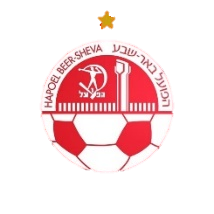 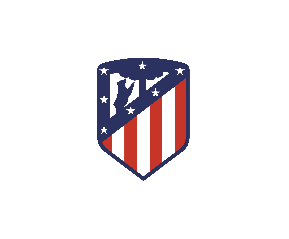 יסודות לחץ
יסודות לחץ
במחלקת הנוער שלנו נרצה להנחיל את משחק הלחץ.
משחק הלחץ חשוב בפיתוח השחקן ועיצובו כשחקן שלם יותר.
בכדי לייצר משחק לחץ אנו נרצה לעבוד על עקרונות הבאים.
*יציאה מתוזמנת אישית וקבוצתית לאיזור הכדור.
*סגירת קווי מסירה קדימה.
*צמצום פערים בין החלקי הקבוצה לכיוון הכדור.
*שליטה בגוף בכדי לא ליפול להטעיה של השחקן עם הכדור.(יכול לשבור את הלחץ).
*נחישות לגרום ליריב לבצע פעולה לא טובה.
1433
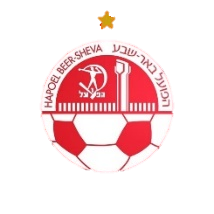 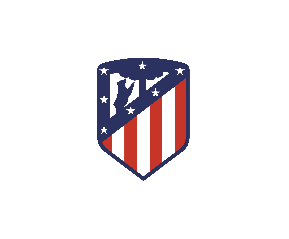 משמעת טקטית
משמעת טקטית
בכדי ליצור שחקן שלם יותר ומוכן לקבוצה הבוגרת יש חשיבות מכרעת בהטמעת משמעת טקטית כחלק בלתי נפרד מאופיו של השחקן.
משמעת טקטית נובעת אך ורק מרמת הדרישות ודרך הלימוד של המאמן.
המשמעת הטקטית מעידה יותר מכל על יכולתו של המאמן להשפיע לטובה על השחקן והקבוצה.
על המאמן להיות ברור ברמת הדרישה ולא להיכנע\לוותר לשחקן בשל היותו מוכשר.
בכל אימון בחלקו האחרון נבצע משחק\משחקון טקטי תוך הקפדה על הפרטים הקטנים ביותר בהיבט הטקטי.
 על המאמן לטפח את השחקן בהיבט הטקטי  הכללי ולא על מנת להכין אותו למשחק ספציפי.
1433
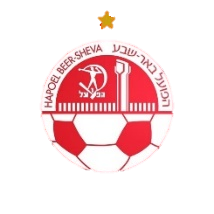 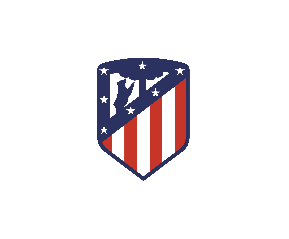 הנעת כדור
הנעת כדור
הנעת כדור: הרצון שלנו שהכדור רוב הזמן יהיה אצלנו , על מנת לממש את רצוננו אלה הפרמטרים שעליהם נשים דגש:
*קבלת כדור נכונה , המוסר צריך לנתב את המסירה לרגל הנכונה ,לא ניתן לבצע הנעת כדור ללא השתלטות מהירה לכיוון מגמת הנעת הכדור , עצירת הכדור ברגל הרחוקה מהכיוון ממנו הוא מגיע.
*תנועה של השחקנים הפוטנציאלים לקבלת הכדור ,ללא תנועה של השחקנים הקרובים לכדור לא יתאפשר ליצור אפשרויות מסירה והזזת הכדור לכיוון שער היריב.
*מחשבה מהירה , לא ניתן להניע את הכדור ביעילות כאשר אין מחשבה מהירה בטרם קבלתו ולאחר ההשתלטות.
*מבט לצדדים בטרם קבלת כדור , שחקן חייב להביט לצדדים בטרם קבלת הכדור על מנת להבין מהיכן יכולה להיווצר בעיה ולא ליפול לתוכה.
1433
התקפה
עקרונות ההתקפה שלנו יהיו מאוד ברורים.
*לשחק מהר, חכם ויעיל קדימה ולצדדים.
*הזזת הכדור לשטחים דלים בשחקני יריב.
*לבודד את שחקני הכנף ב1X1.
*מגן תמיד יוצא לעקיפה על שחקן הכנף או מגיעה לתמיכה.
*כניסה של לפחות ארבעה שחקנים לרחבה בעת הרמה מהצד.
*פעולות מהירות של שחקני הצד (מגן\כנף).
*לשם ביצוע עקרונות אלו יש צורך לבצע פעמיים בשבוע אימון תרגול תבניות התקפה.
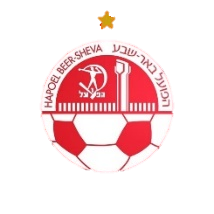 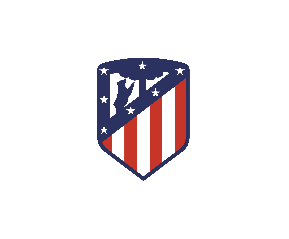 התקפה
1433
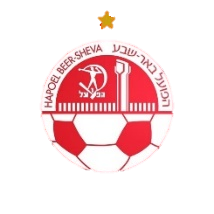 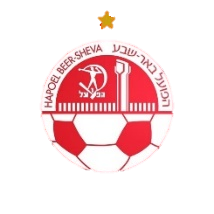 המאמן כמחנך
המאמן כמחנך
*המאמן הינו מורה דרך ומחנך בטרם היותו מאמן כדורגל.
*במחלקת נוער למאמן יש משמעות מכרעת בחינוכו ועיצובו של השחקן , הן כנער  שמתפתח לאדם , הן כתלמיד , הן כשחקן , בסדר הזה בעיקר.
*ללא הקניית ערכים כאדם וכתלמיד השחקן אף פעם לא יוכל להגיע לקצה גבול היכולת המקצועית שלו ,שכן הערכים האלה גורמות לשחקן להיות הרבה יותר טוב ולכוון יותר גבוה.
*ישנן לא מעט מקרים בהם מאמן מוותר על עקרונות אלה מפאת יכולתו של השחקן , מאמנים מהסוג הזה אף לא יגיעו למיקסום יכולותיו של השחקן ודרכם כמאמנים מוטלת בספק.
*על המאמן להיות מעורב באורח חייו של השחקן , להיות בקשר רציף עם ההורים והמורים ולדעת על כל בעיה שיכולה לגרום לשחקן לצאת מאיזון.
*המאמן משמש כפלטפורמה להורים בעיצוב דרכו של הילד , לא להתפשר על חינוכו גם מחוץ למגרש
1433
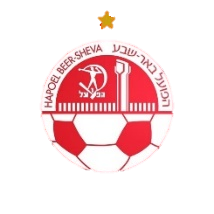 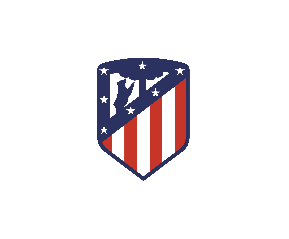 המאמן
המאמן כאבא
*כמו כל דבר בחיים ישנה מילת מפתח במאמן כדורגל . המילה הזאת נקראת איזון.

*שחקני כדורגל בכלל וילדים בפרט מונעים בעיקר על ידי הרגש , כאן נכנס תפקיד המאמן והוא אמון יותר מכל כל הטמעת שכל בדינמיקה הקבוצתית.

*שחקני כדורגל רואים במאמן כדמות המרכזית שעומדת בינם לבין הגשמת החלום ,החלום של השחקן להיות מקצוען ולכן ההשפעה של המאמן על השחקן היא מכרעת בעיצובו.

*מאמן כדורגל חייב להבין כי אי אפשר להתייחס לכולם בצורה שווה , (זאת לא הפליה),כל שחקן מגיע עם אופי אחר ועם רקע שונה ותפקידו של המאמן הוא בעיקר לזהות את אופיו של השחקן ולהתאים את ההתנהלות מולו באופן שיגרום לשחקן למקסם את יכולותיו ולשפר את דרכיו.

*על המאמן לנסות להגיע לנפש השחקן ולהיות איש אמון מבלי שהדבר יבוא לידיי ביטוי בהעדפה מקצועית על פני האחר.

*ההצלחה הכי גדולה של מאמן היא לאו דווקא זכייה בתארים , ההצלחה הכי גדולה של מאמן היא למקסם את יכולותיו של השחקן הן ברמה האישית והן ברמה הקבוצתית.
1433
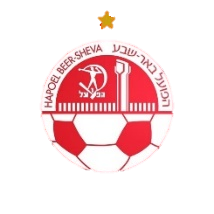 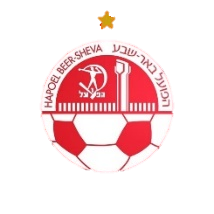 המאמן כאיש מקצוע
המאמן כטקטיקן
*במהלך כל השנה השחקנים יונקים מהמאמן את הידע הטמון ויכולת ההבנה של השחקן תלויה באיכות ההסברה וההדגמה.
*עלינו לדעת כי הערות כגון: מה אתה עושה , תתעורר , לא הגעת למשחק היום , אתה רוצה להתחיל לשחק , אינן חלק מלקסיקון של מאמן במחלקת הנוער.
אתה כמאמן צריך להציג לשחקן את הבעיה ולתת את הפתרון .
*תפקיד המאמן לגרום לשחקן להבין את המצופה ממנו , רק במקרה כזה יוכל המאמן לגרום לשחקן לביצוע מקסימאלי.
*במהלך כל השבוע יש למאמנים את האפשרות לבנות אסטרטגיה לקראת משחק (חטיבה עליונה),לעבוד בחלק הטקטי על פיה
  להבין מה החוסרים על מנת ליישם אותה.
*מאמן לא צריך ללכת עם הראש בקיר , במידה והדברים לא באים לידיי ביטוי באימון , כנראה שההסבר וההדגמה לא היו אופטימלים ואו שרמת הדרישה לא תואמת את רמת השחקן\ים .
*האסטרטגיה למשחק צריכה להיקבע על ידי מספר פרמטרים,
אופי היריבה
2)  הכלים שעומדים לרשותי כמאמן
3)  זיהוי נקודות חולשה\חוזקה אצל היריבה.
1433
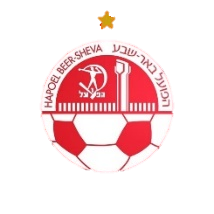 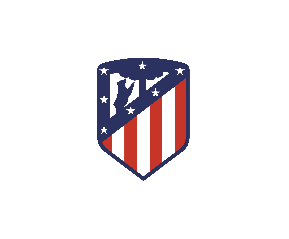 נוער-U19
1433
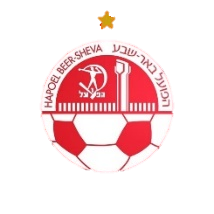 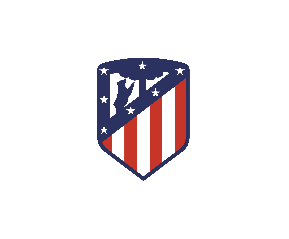 נערים א'-U17
1433
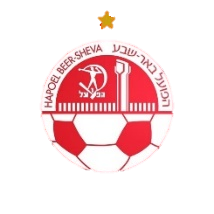 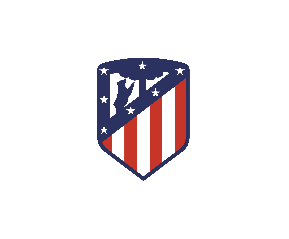 נערים ב'-U16
1433
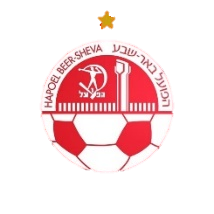 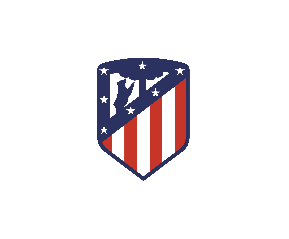 נערים ג'-U15
1433
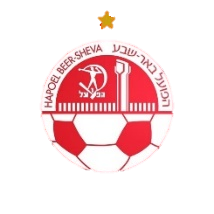 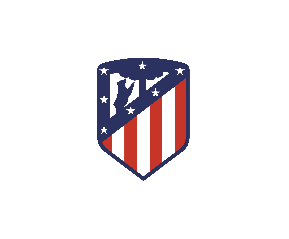 ילדים א'-U14
1433
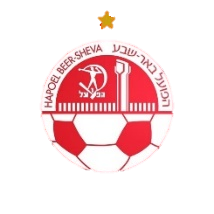 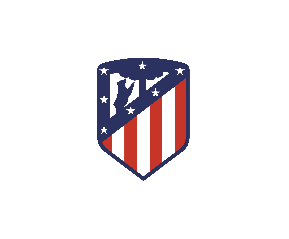 ילדים א' 2-U14 B
1433
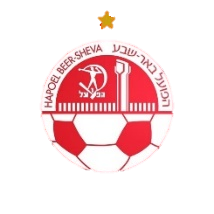 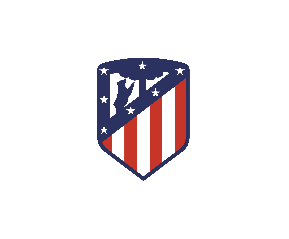 ילדים ב'-U13
1433
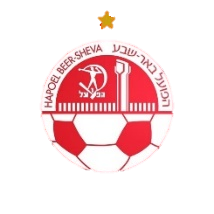 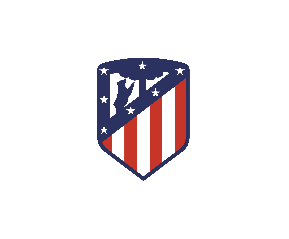 ילדים ג'-U12
1433
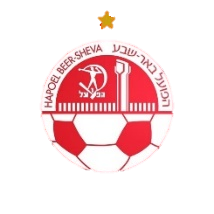 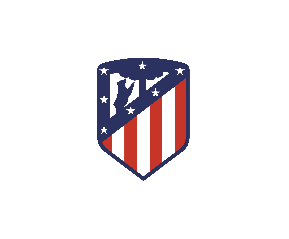 ילדים ג'-U12 B
1433
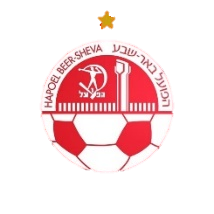 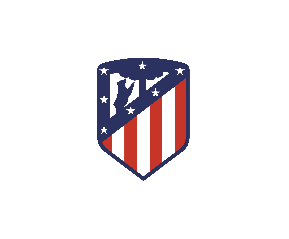 טרום א'-U11
1433
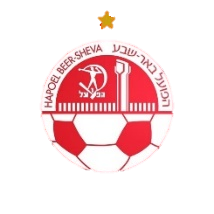 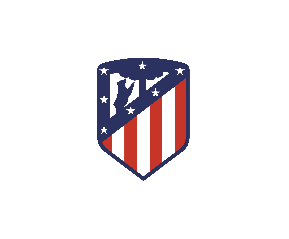 טרום א'-U11 B
1433
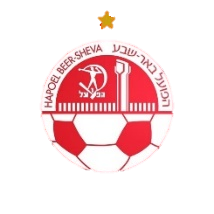 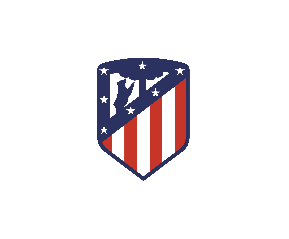 טרום ב'-U10
1433
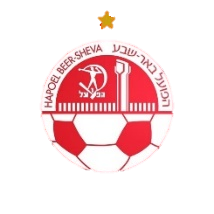 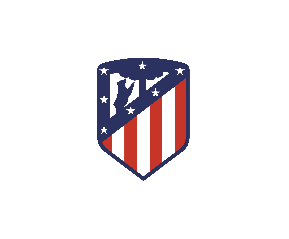 טרום ב' 2-U10 B
1433
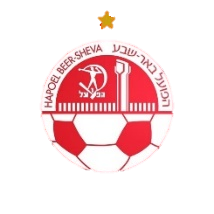 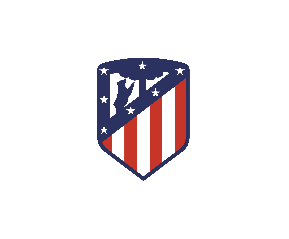 טרום ג'-U9
1433
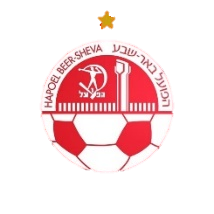 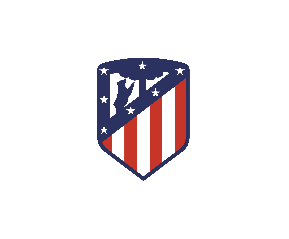 טרום ג'-U9 B
1433